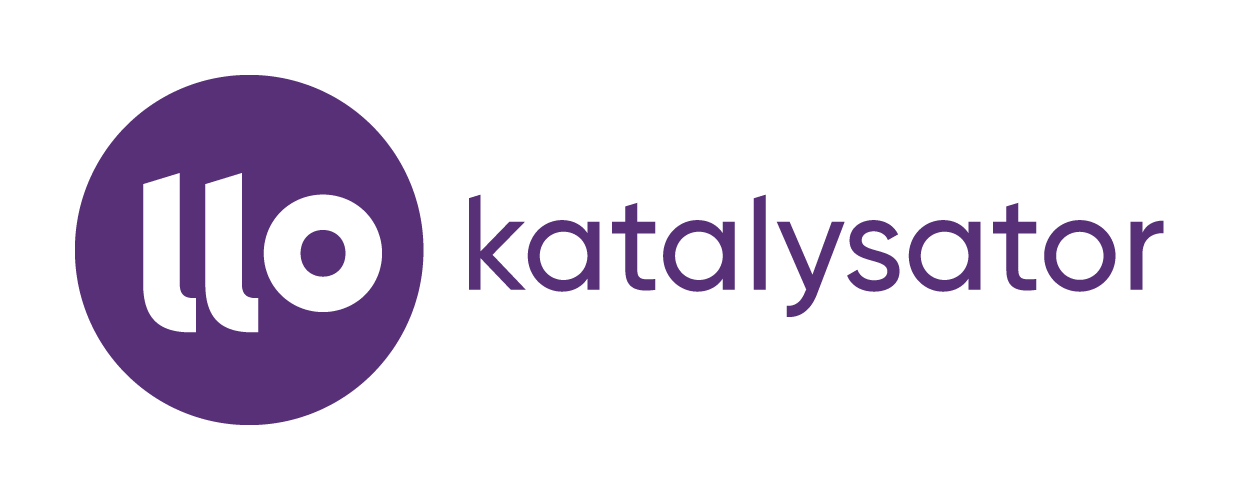 Leren van aanvragen die toegekend zijn
(Her)aanvragers handvatten geven voor het inrichten van het proces tot aanvraag, zodat de kans op een positieve beoordeling de grootste kans heeft.
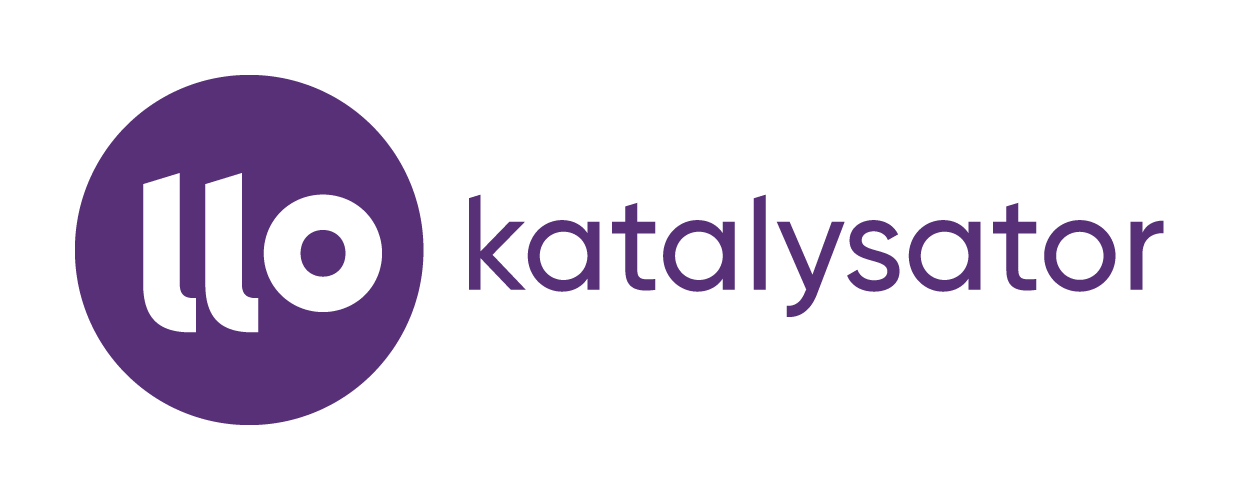 Programma
15.30 u Welkom en inleiding
Brendy Boogaard/ VU/ Bouwsteen 3 groot: Hoe hebben zij in het proces tot de aanvraag een brede doorsnede medewerkers aangehaakt binnen de onderwijsinstelling 
Marjolein Schooleman/ Avans Hogeschool/ Brabant Leert Transitiehubs Energie / Bouwsteen 2 groot: Hoe kom je tot een goede visie en wat is de rol van het LLO samenwerkingsverband daar in 
Pauze 
Marcel Koenis / HanzeHogeschool / Energietransitie Noord werk: Bouwsteen 2 groot:Hoe kom je van generiek idee naar benodigde concreetheid 
Ruimte voor vragen en paneldiscussie 
16.40 u Afsluiting
[Speaker Notes: Welkom heten en sprekers en team fris en flex voorstellen voor faciliteren deze webinar

Gekozen voor grote bouwstenen, omdat die het meest complex zijn, maar ook relevant voor het proces om tot een kleine aanvraag te komen.

Aantal deelnemers uit publiek zich laten voorstellen (waar hoop jij straks mee uit de bijeenkomst te stappen?]
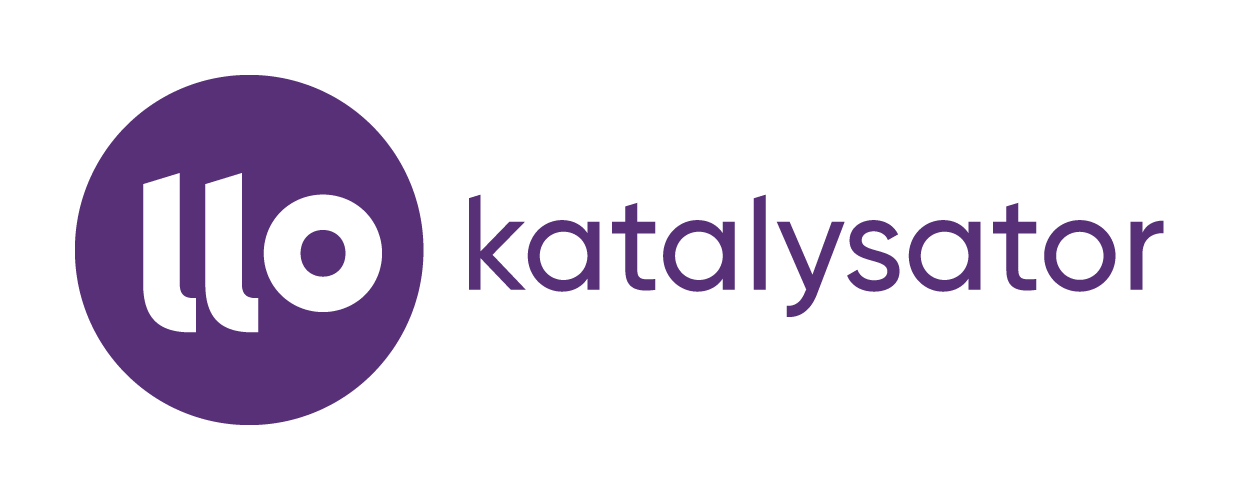 Praktische zaken
De bijeenkomst wordt opgenomen 
Vanaf nu kun je vragen stellen in de chat.
Vragen worden (door een ieder) vooral beantwoord in de chat of tijdens het panel.
[Speaker Notes: De tips kunnen nog aangevuld worden gedurende de webinar]
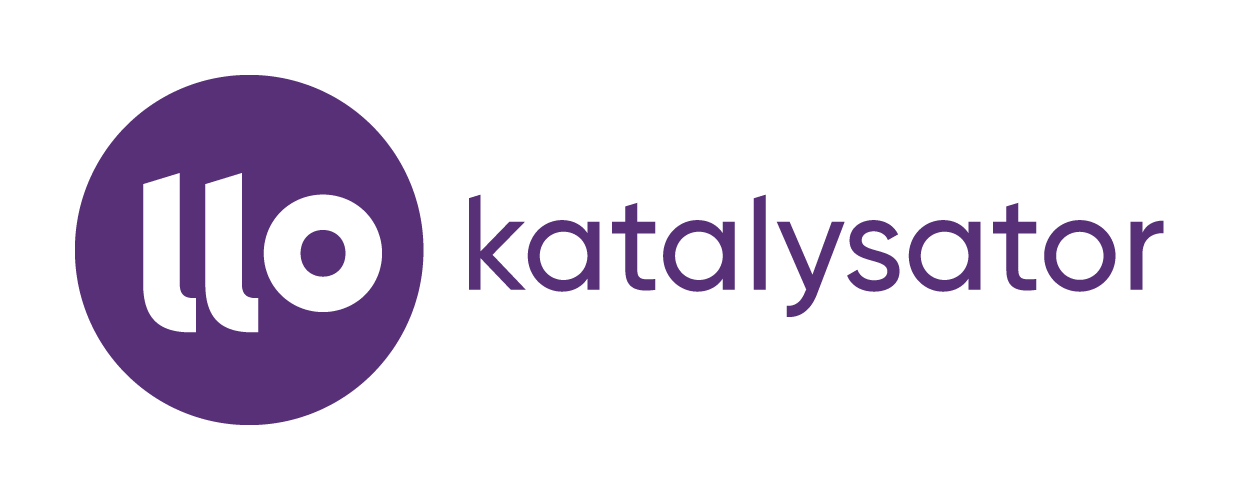 Tips
Probeer het schrijfproces tot een klein groepje te beperken maar organiseer het commitment tussentijds goed en breed

Wees duidelijk over wie welke rol in het aanvraagproces heeft

Een duidelijke stip op de horizon en een gedragen visie helpt enorm

Organiseer tijdig het bestuurlijk proces

Vind niet een nieuw wiel uit maar maak handig gebruik van dat wat er al is
[Speaker Notes: De tips kunnen nog aangevuld worden gedurende de webinar]
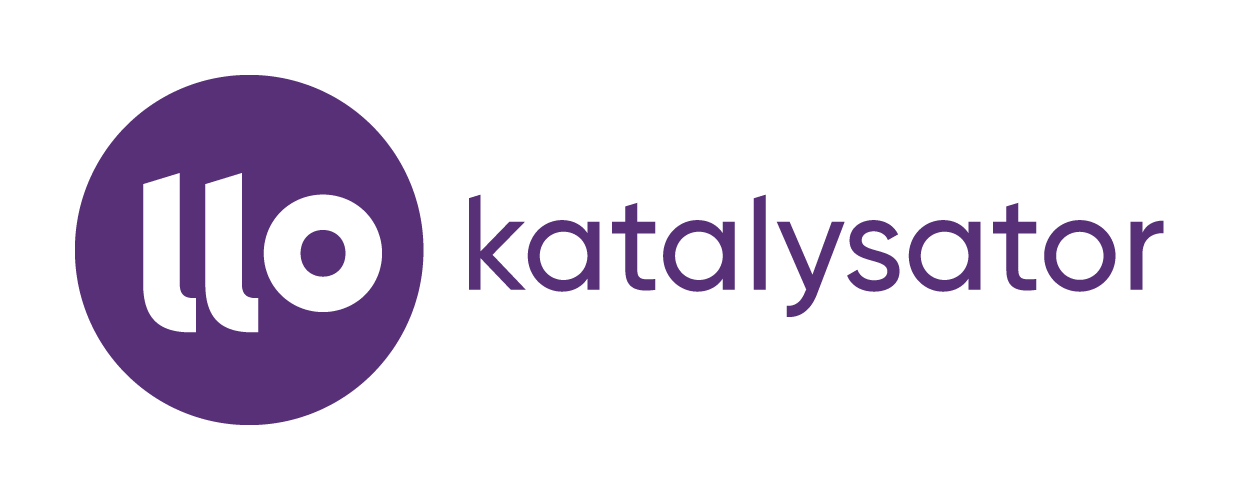 Vervolg
We hebben een aantal goede voorbeelden van onderdelen van de aanvraag en die zenden we toe
Elke donderdag 9.00 - 10.00 u starten we boostsessies met sprekers
Laat in de chat jouw wensen voor vervolgactiviteiten en –bijeenkomsten achter
Laat in de chat jouw feedback achter hoe deze bijeenkomst aan je verwachtingen heeft voldaan
[Speaker Notes: De tips kunnen vnog aangevuld worden gedurende de webinar

Denk aan visie en samenwerking
Begroting
Ophalen handtekeningen voor de samenwerkingsovereenkomst.]